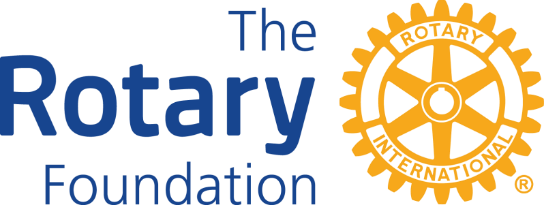 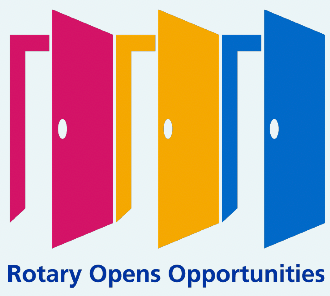 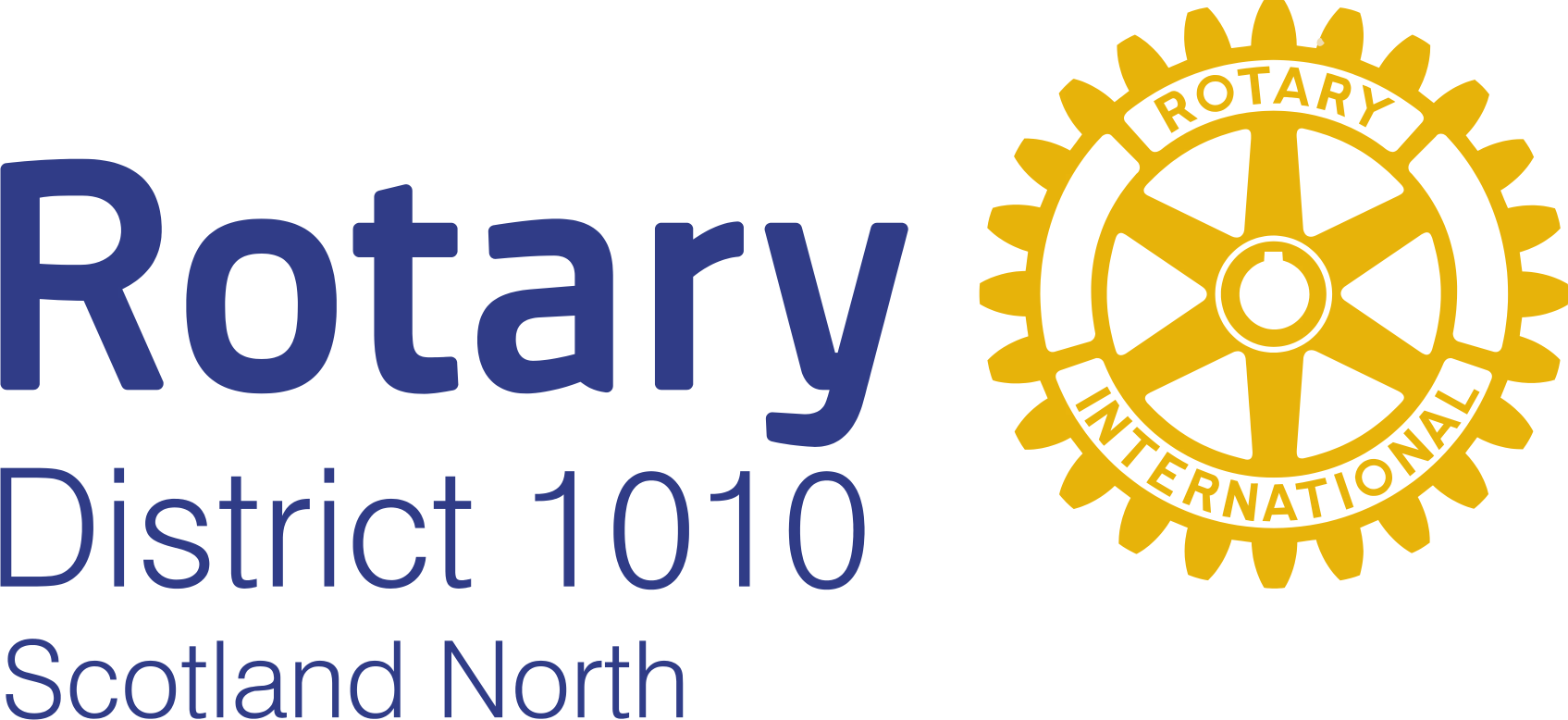 Club Leadership SeminarOur Charity: Foundation working for 1010
Bill Ross, District Foundation Chair
[Speaker Notes: Welcome 
I am Bill Ross and am taking over from the current District Foundation Chair, Carol Stewart, who is thankfully also here this afternoon.
District team also includes
Dr Andrew MacPherson - District End Polio Now Officer – taking over from Dr Janet Lowe in July.
Arthur Griffiths – District Stewardship Officer
Jo Janczak – District Grants Officer taking over from Linda Bolger
John Calder - District VTT Officer]
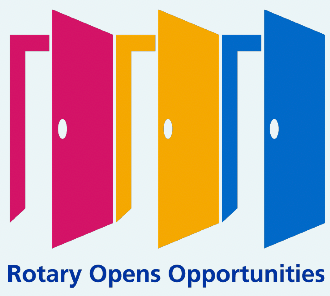 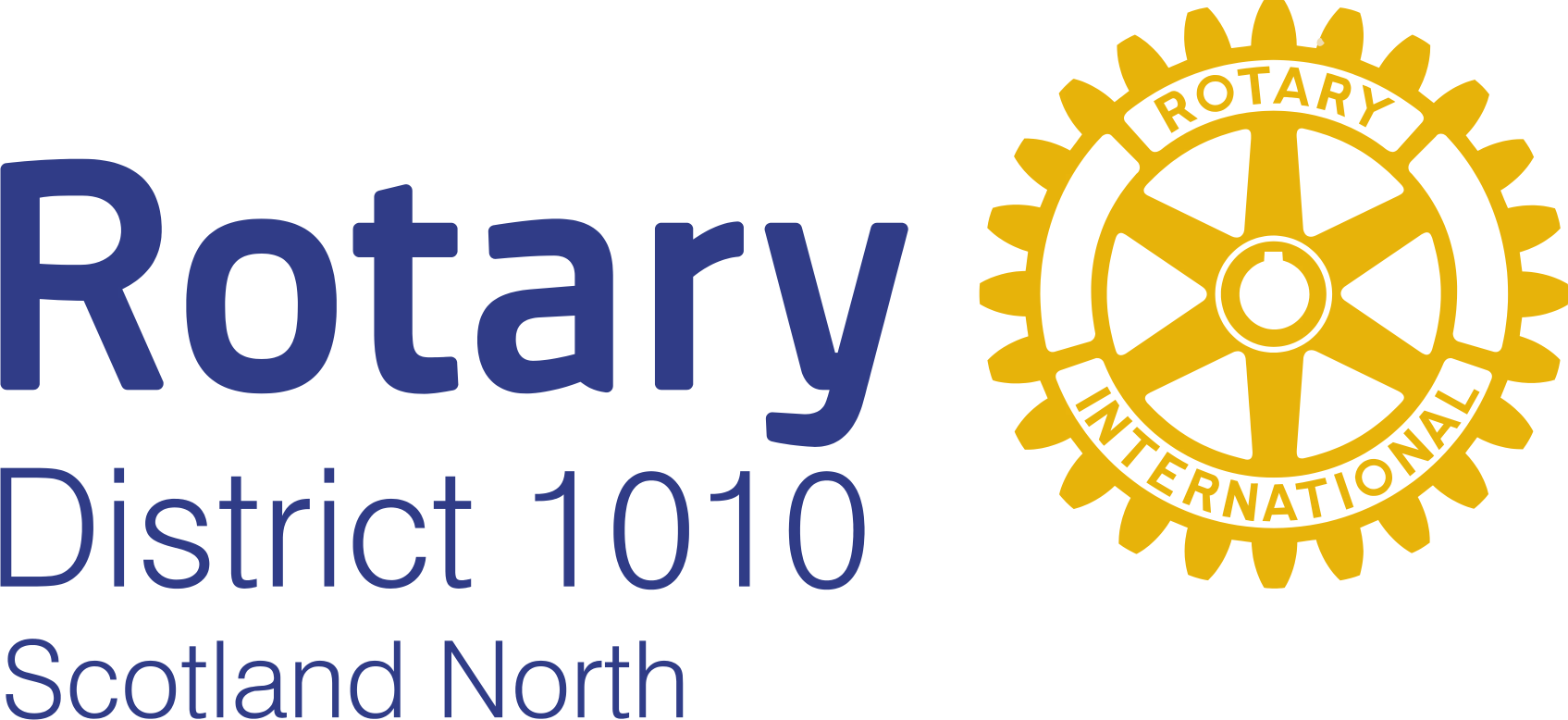 Why Foundation?
Make the world a better place?
Masses of opportunities to help.
Foundation
Our own charity
Charity Navigator recognition
You decide what to support
You decide where to support
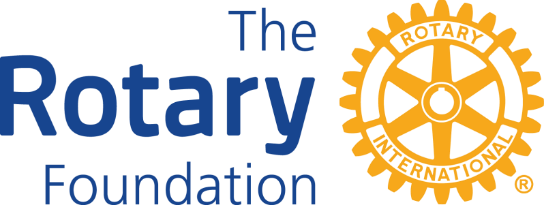 [Speaker Notes: I know that, as Rotarians, we want to do our bit to make the world a better place – small steps at a time – but lots of them – or in the case of End Polio Now – quite big steps.

There are loads of ways to help make the world a bit better – charities large and small vying for your money, do something hands on, set up your own project.

But Foundation is the Rotary Charity so, as Rotarians it is your charity.

The independent US Charity Navigator recognises Rotary Foundation as one of the top 10 of the Best Charities Everyone's Heard Of – in the US – unfortunately not so much here and sometimes not even in Rotary circles.

The charity is regularly recognised for its strong financial health and commitment to accountability and transparency with only approx. 3% going on Admin expenses and just under 6% on fundraising expenses because it’s Rotarians who are managing so much of the programmes delivered. 

Effectively, you decide what to do with the money raised in our District.  That must be kind of unique.]
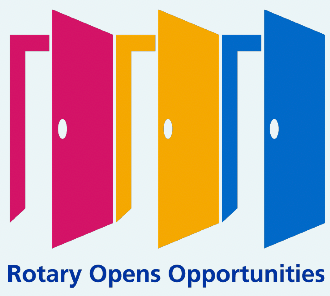 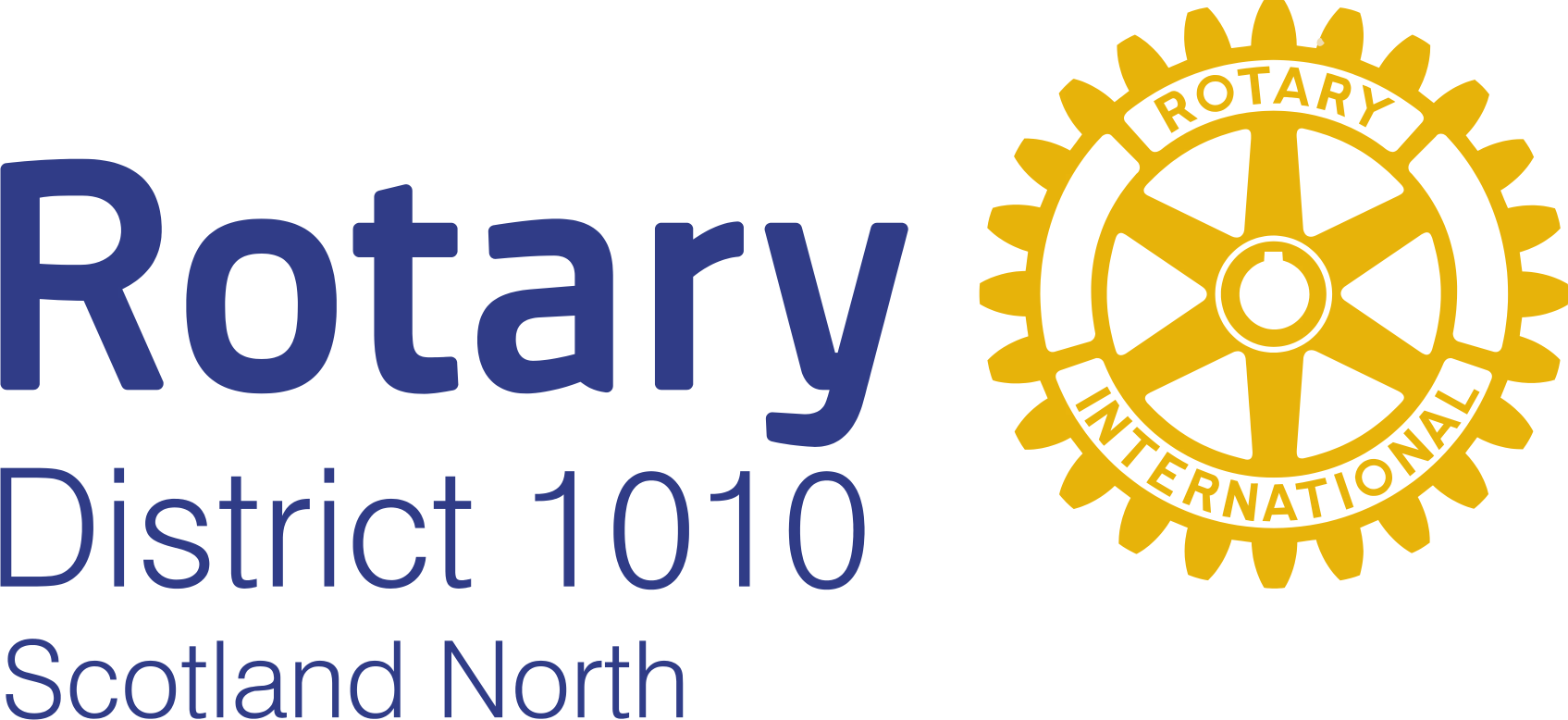 Foundation Programmes
Global Grants
District Grants
Scholarships
Vocational Training Teams
End Polio Now
Disaster Response
$2 million Program of Scale initiative
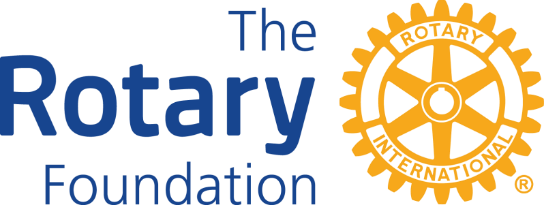 [Speaker Notes: Support incoming scholars from the developing world
Post Graduate course
Individuals looking to advance career in one of the areas of focus

Disaster Response - providing grants – max $25,000 - and help on the ground working closely with shelterbox and other partners.
Rotary supports three phases of relief:
Immediate response: Our local clubs and partners immediately offer helping hands and supplies.
Short-term assistance: Our clubs and districts help affected communities wherever we can through funds and materials to re-establish day-to-day operations.
Long-term rebuilding: Our clubs plan and implement projects that rebuild affected communities.]
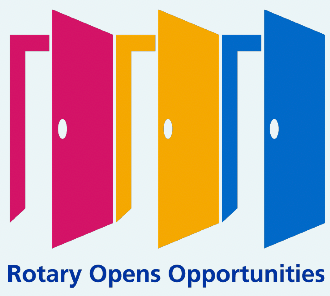 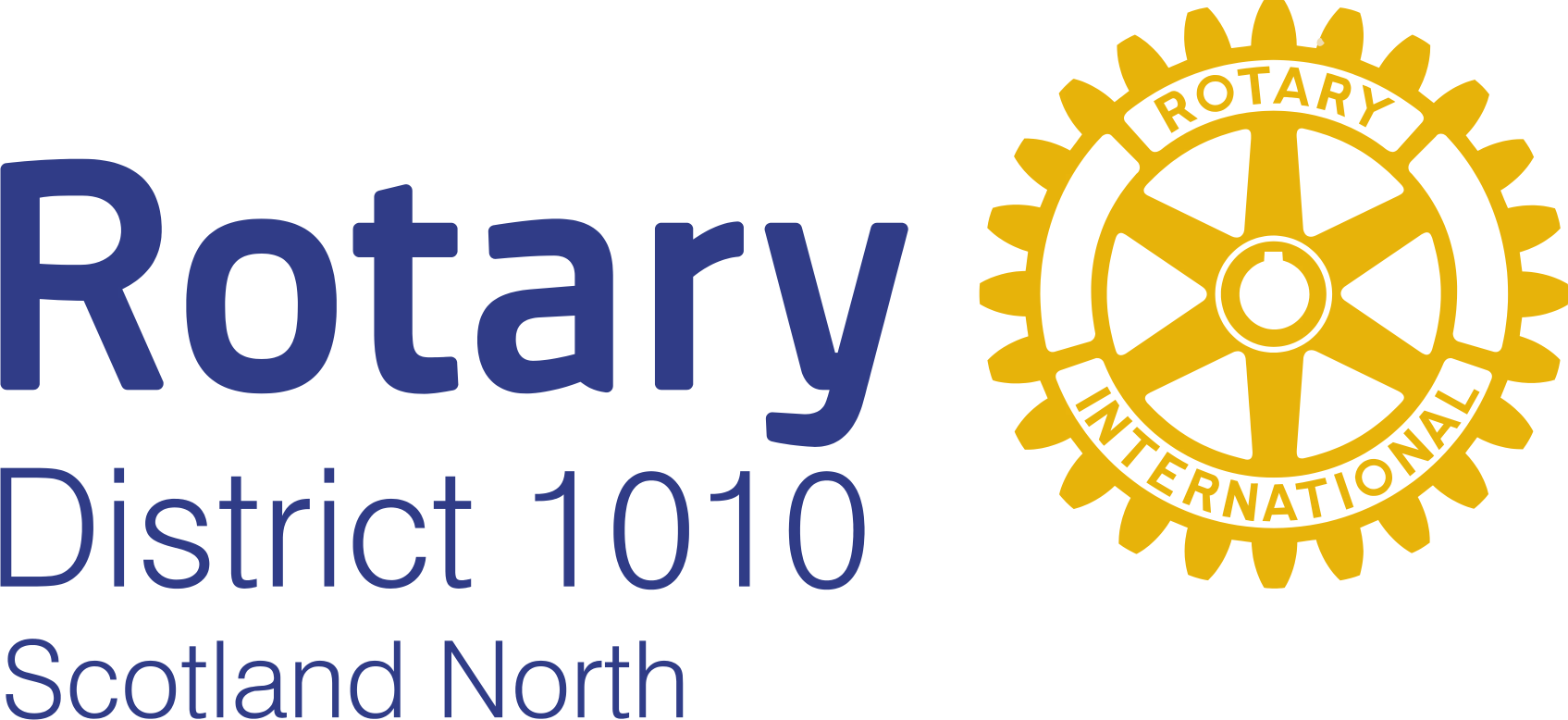 Global Grants
Areas of Focus:-
Peace and conflict prevention/resolution
Disease prevention and treatment
Water and sanitation
Maternal and child health
Basic education and literacy
Economic and community development
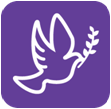 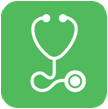 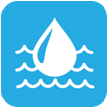 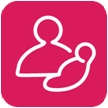 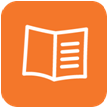 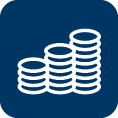 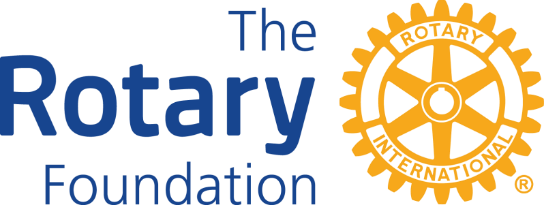 [Speaker Notes: Global Grants can be applied for at any time]
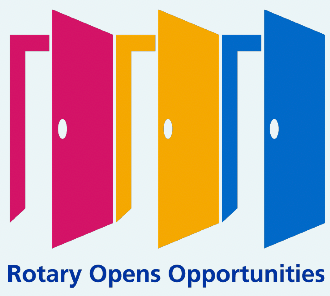 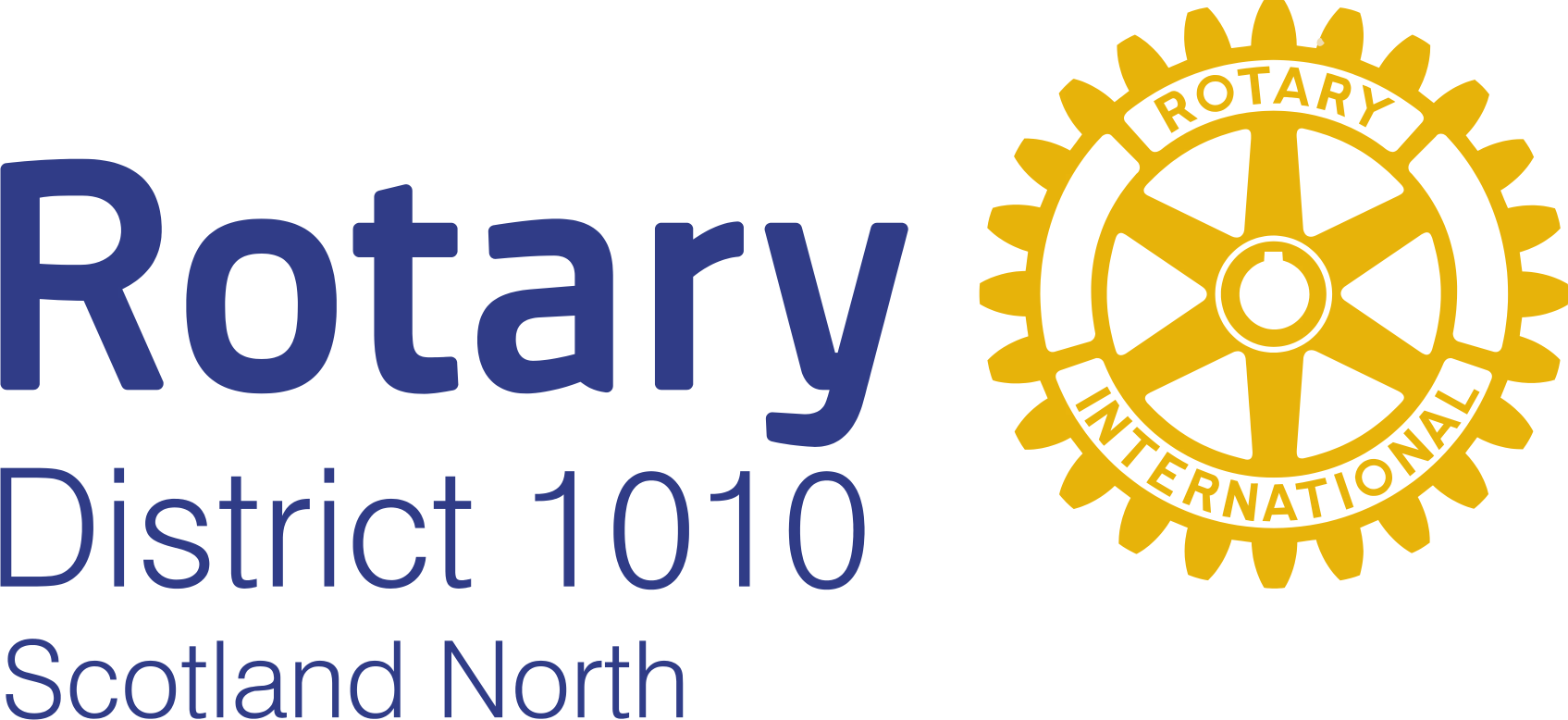 Why Foundation?
District Designated Fund allocation = 50% of Club contributions to Foundation 3 years earlier.
Up to 50% can be used to support OUR District Grant projects.
The remainder can be used to fund OUR Districts Global Grants, donate to EPN or Peace Centres
What is unspent roll’s forward
The more WE contribute, the more WE can do
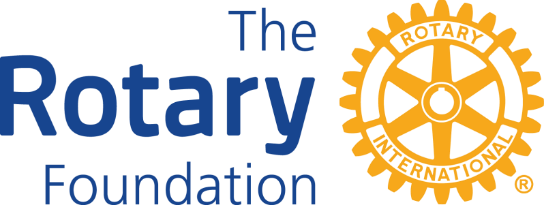 [Speaker Notes: Half of whatever Clubs in the District give to the annual fund in year one, come backs to us three years later as District Designated fund.

Up to half of our District Designated Fund can then be used to support Club applications for District Grants, typically matching funding.
On average in the last 4 years we have given out $33,600 pa to support District Grant Projects.

The remainder, including funds carried forward, is available to support Global Grant projects put forward by our Clubs and for District EPN contributions. 

The other half of our total contribution goes to the World Fund and this is where the match funding comes from as we develop the Global Grant projects. Whatever the clubs give is matched by 50% from the World Fund and what we give from our DDF is matched 100% from the World Fund – so how much we get back from the global fund depends on the extent of Global Grant projects we successfully initiate.
On average in the last 4 years we will have given out $38,000 pa to support Global Grant Projects.

Also, the District Designated fund contribution to EPN is matched 100% by the World Fund (up to $10million across Rotary) and then by Bill Gates 2 to 1 (up to $50 million pa) so our $18,000 plus contribution this year becomes $108,000
On average in the last 4 years we have given out $21,000+ pa to support End Polio Now.]
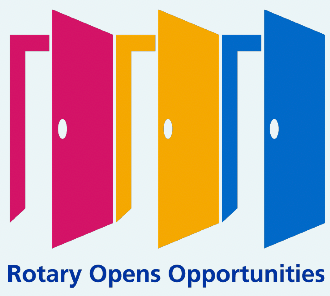 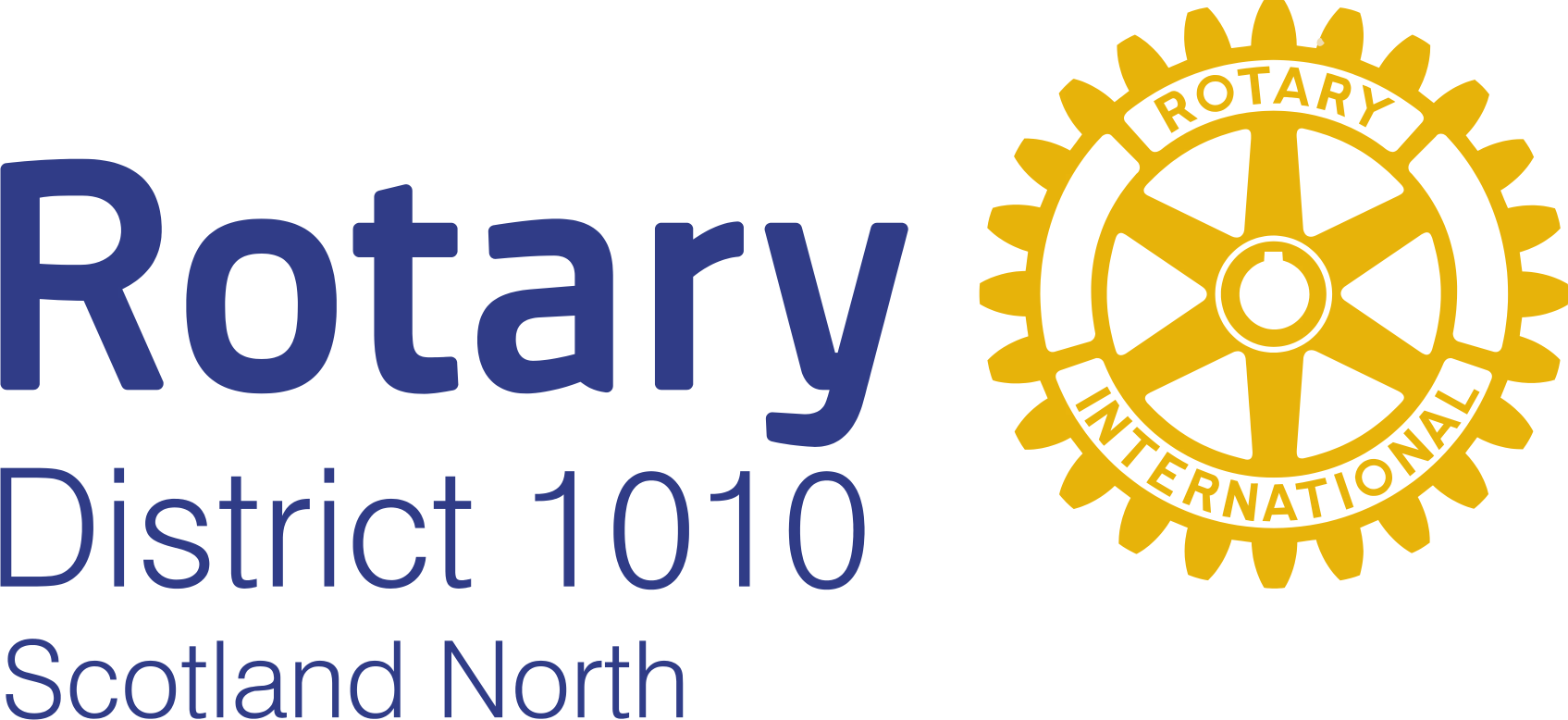 Annual Fund Giving in D1010
Contributions 2015-2016	    $199162
Contributions 2016-2017	    $182728
Contributions 2017-2018	    $178039
Contributions 2018-2019    $172864
Contributions 2019-2020	    $  74496	to date

In 2019-2000 our DDF is $91363 because we gave $182728 in the Rotary year 2016-2017……..	

What can we do in the future????....look to the past…
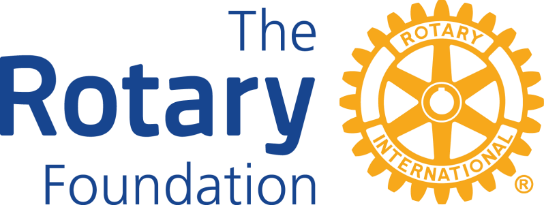 [Speaker Notes: What is clear is that our annual contributions to the World Fund are reducing therefore our District Designated Fund will be less each year unless our contributions rise.

Contributions for this year to date are $74496 but we know that many Clubs don’t make contributions until towards the end of the Rotary year.  Sometimes they are late, so the contributions end up being allocated into the following Rotary year.]
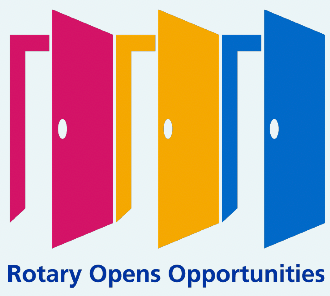 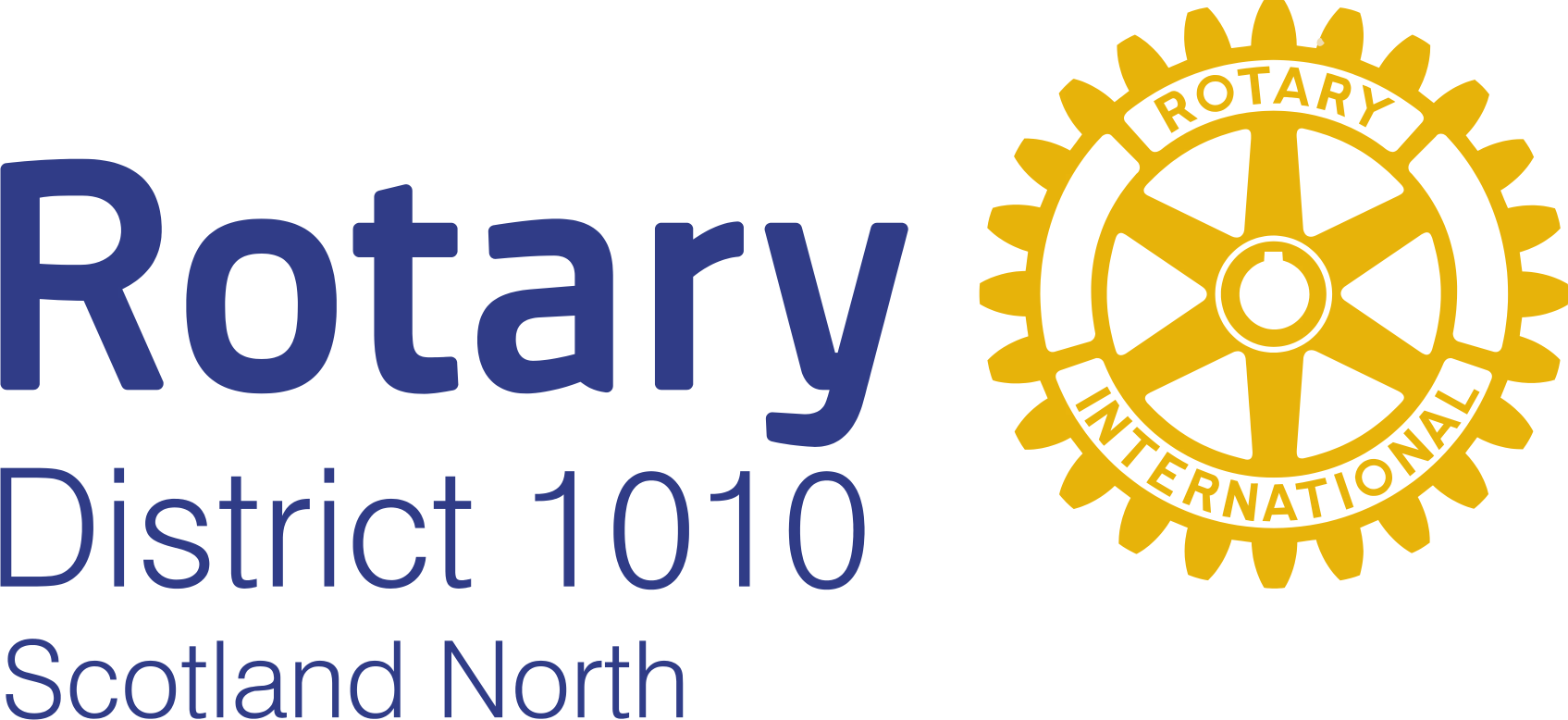 District Grants: Timescale
By 1 June 2020:	Clubs submit OUTLINE APPLICATIONS to District Grants 					Officer/Foundation Chair

Before approval is given: The Memorandum of Understanding qualification has to be 			gained by the Club
	
From 1 July 2020:  Foundation Committee submits the proposed Spending Plan to Rotary Foundation

July onwards:	Clubs submit FINAL APPLICATIONS for approved projects
Applications approved by Rotary Foundation:		
District Designated Grant paid to District 1010

October:       Approval is given by the Foundation Team, funds are allocated, paid by BACS to Clubs, and projects can begin

31st March 2021:	    Closure date for the year’s DG and if a Project is not approved by that date or has not been started for any reason, the Project will not be able to proceed in this Rotary year. 
      The Club can re-apply next year.
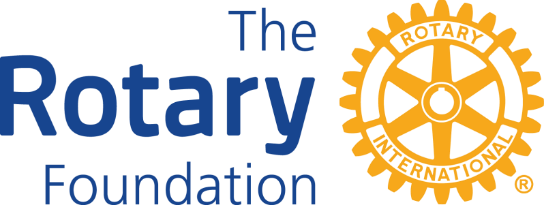 [Speaker Notes: Just to remind Clubs that outline applications for District Grants are sought by the 1 June 2019.

TRF approve the outline plans then the detailed applications so that funds are allocated from October.

Note also the closing date for DG awards.

This year we had £31,831 allocated for District Grants and 10 compliant applications which were awarded £22,825.]
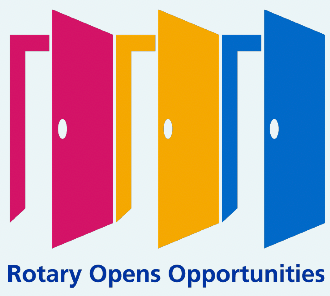 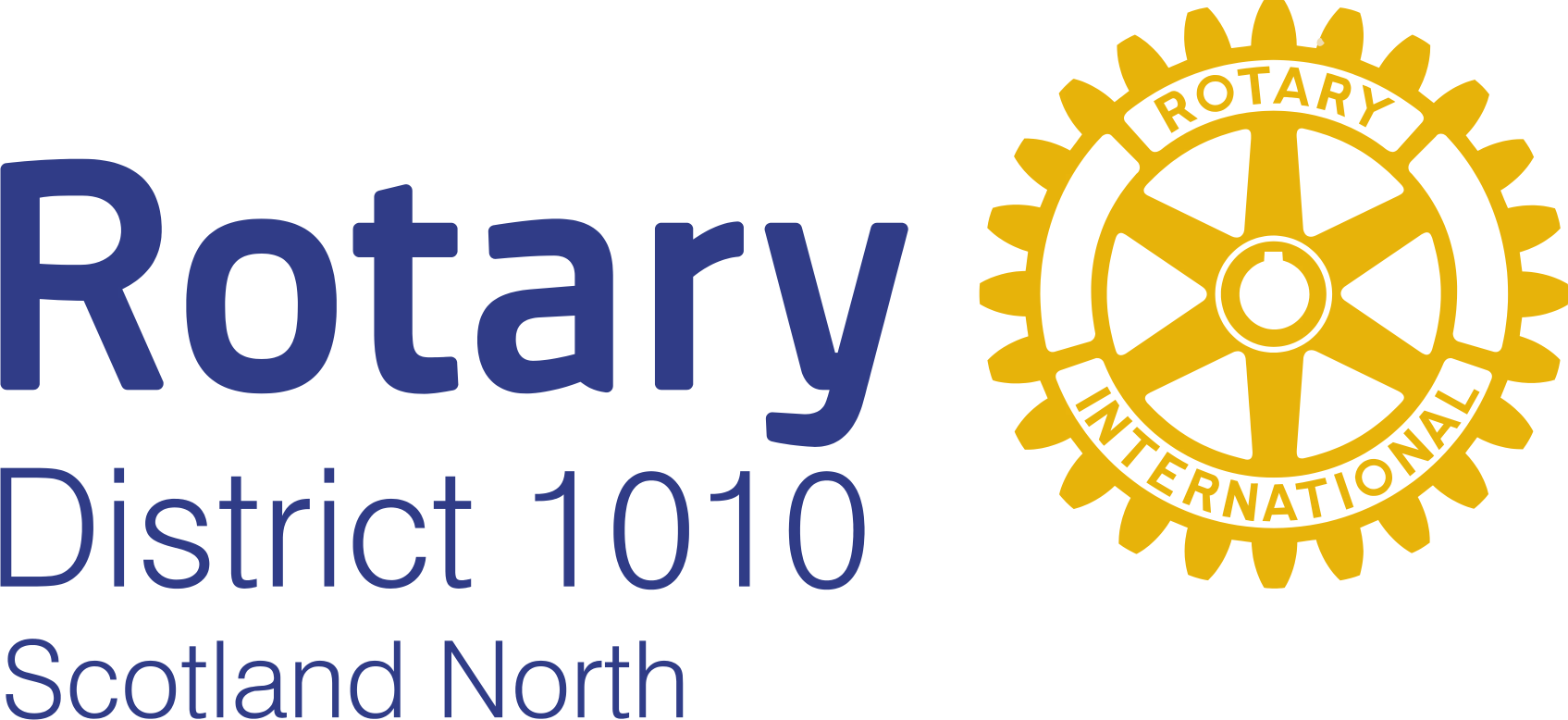 What makes a successfulGrant Project?
The project meets genuine community needs
Sustainability
Effective partnerships
Good Rotarian involvement
Implementation plan 
Proper Stewardship of funds
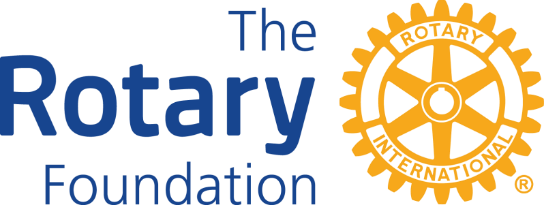 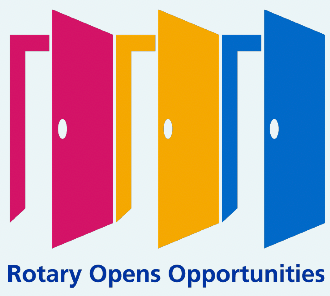 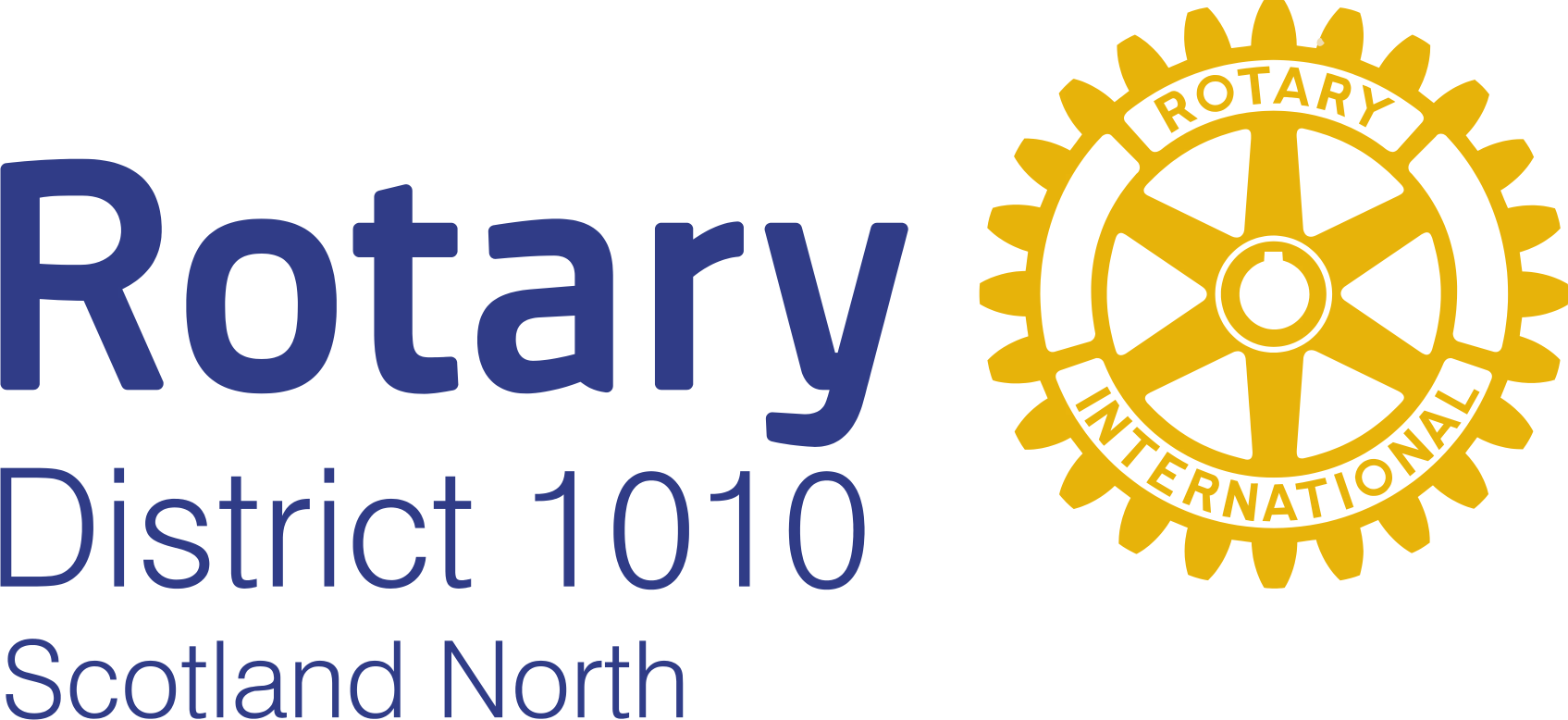 The Rotary Foundation 			Rotary’s Own Charity
Thank you for your time and 
ongoing support




bill.r.ross@me.com
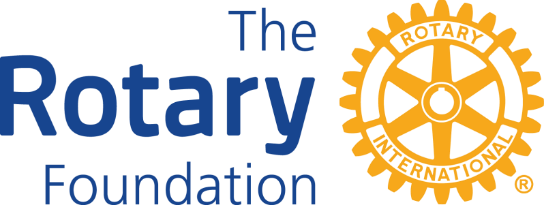 [Speaker Notes: For all grants your club will have attended the latest Grant Management Seminar and your President and President Elect at the time of grant approval must have signed a MOU]